Are you awards ready?
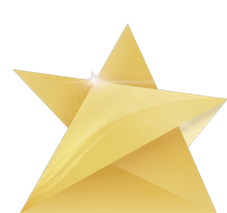 2024 AWARD CATEGORIES
Best in Sector
SUPREME
Special
Excellence
Recognises businesses that demonstrate a commitment to exceptional performance and excellence across various 
disciplines, and to delivering outstanding products 
and services to their clients.
Recognises one exceptional business that scores highly in all aspects of the judging criteria and that has an  x-factor. To be eligible, businesses must first win at least one of the Excellence in Business Practice or Best in Sector categories.
Recognises the achievements 
of businesses, organisations 
and individuals.

Best Emerging Business
Judith Timpany Award
People’s Choice
Recognises businesses and organisations that demonstrate excellence in specific business 
practices, and to delivering outstanding products and 
services to their clients.
5 : Excellence in Business Practices 
5 : Best in Sector
3 : Special Categories

Only One Supreme Winner
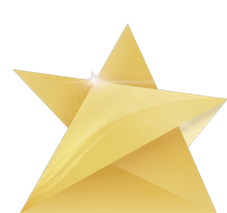 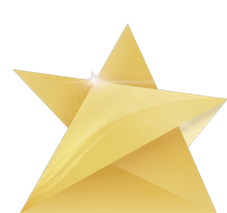 Community Contribution
Employer of the Year
2024 AWARD CATEGORIES
Positive impact on the community, long-term benefit
People practices, culture, wellbeing, safety, development
EXCELLENCE 
IN BUSINESS PRACTICES
Sustainability + Environment
Customer Service
Sustainable business practices, environment, social responsibility
Excellent and sustained customer service delivery
Innovation
New ideas, products, services, technologies, processes for positive impact
Ultimate Visitor
Professional Services
Consumer Services
Construction
Trades +  
Infrastructure
Cafes, food, beverage, accommodation, entertainment, event organisers, venues, tourism excursions/activities
2024 AWARD CATEGORIES
Health, wellness, personal services
Legal, financial, advisory, design, architecture, real estate, technology
Builders, plumbers, electricians, 
civil construction, roading
Production 
+ Processing
BEST IN SECTOR
Manufacturing, engineering, agriculture, horticulture
Judith Timpany
People’s Choice
Board recognition of a Whanganui community member
Public online vote, entered businesses only
Vote open Monday 21 October to 13 November
2024 AWARD CATEGORIES
Emerging Business
Businesses trading 1-5 years
SPECIAL
SUPREME
One exceptional business - awarded Gold for at least one Best in Sector or Excellence category
1
2024 AWARDS TIMELINE
MON 
10 JUNE
ENTRIES
OPEN
Access the Awards Force Platform via the Business Whanganui website from 9am  www.businesswhanganui.nz
2
The Awards Force Platform will close for entries at 4pm to prepare for site visits, evaluation and judging.
THU 
12 SEPT ENTRIES
CLOSE
MON 21 OCT-
WED 13 NOV
People’s Choice
Public Vote
3
Entry evaluation and in-person evaluator site visits. Followed by judging panel review.
MON 16 SEPT
TO FRI 25 OCT REVIEW + JUDGING
4
THU 31 OCT FINALISTS
SAT 16 NOV AWARDS
Exciting! Finalists will be notified privately before the public announcements are made. Don’t miss out on Awards night tickets!
Your Commitment
Evaluation and Review
AWARDS ENTRY
Available for evaluator site visit
Entry fee $50+GST per brand
Finalists need to be present at the Awards
Awards Evaluators who will undertake site visits
Judging Review Panel
Baldrige Excellence Framework
Purpose – People – Processes – Passion - Performance
Entry Feedback
Secure and Confidential Entry
Entries online using the Award Force platform
Entry support assistance available
Supporting information can be uploaded
Login to build your entry online over time
Once submitted entries are locked
“You can’t sell
a secret...”
S.B. Auckland
BE SEEN
ENTER
SPONSOR
ATTEND
AWARDS
DINNER & CEREMONY
SATURDAY 16 NOVEMBER 2024
Single Tickets and Branded Tables of 10 Available
9.00AM MONDAY 10 JUNE
WWW.BUSINESSWHANGANUI.NZ